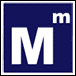 TÜRMOB – TESMER

2013 YILI ŞAHSİ GELİRLERİNİN BEYANI 

ve VERGİLENDİRİLMESİNDE ÖZELLİKLİ KONULAR
 
İkinci Bölüm
1
GAYRİMENKULLERİN ELDEN ÇIKARILMASINDA  DEĞER  ARTIŞI KAZANCI
Gelir Vergisi Kanunu’nun mükerrer 80’inci maddesinin 6 numaralı bendinde, bir ivaz karşılığı iktisap edilen ve aynı kanunun 70’inci maddesinin birinci fıkrasının 1, 2, 4 ve 7 numaralı bentlerinde yer alan mal ve hakların iktisap tarihinden başlayarak beş yıl içinde elden çıkarılmasından doğan kazançların değer artış kazancı olacağı belirtilmiştir. Buna göre;
Arazi, bina, maden suları, memba suları, madenler, taş ocakları, kum ve çakıl istihsal yerleri, tuğla ve kiremit harmanları, tuzlalar ve bunların mütemmim cüzileri ve teferruatının,
Voli mahalleri ve dalyanların,
Gayrimenkul olarak tescil edilen hakların ve
Gemi ve gemi payları ile bilumum motorlu tahmil ve tahliye vasıtalarının,

beş yıl içinde elden çıkarılmasından doğan kazançlar değer artışı kazancı olarak vergilendirilecektir.
 
Bu hükümler karşısında ivazsız olarak iktisap edilen gayrimenkullerin elden çıkarılmasından sağlanan kazançlar ile gayrimenkullerin iktisap tarihinden başlayarak beş yıldan fazla bir süre elde tutulduktan sonra elden çıkarılmasından doğan kazançlar vergilendirilmeyecektir.

Gayrimenkullerin elden çıkarılmasından doğan kazancın tespitinde de maliyet bedeli endekslemesi yapılabilecek ve 2013 yılı için 9.400-TL’lik istisnadan yararlanılabilecektir.

Diğer taraftan GVK’ nun Geçici 71. maddesi hükmü çerçevesinde 1.1.2007 tarihinden önce iktisap edilmiş bulunan gayrimenkullerin satışı halinde 4 yıllık süre esas alınır.
2
Örneğin; Osman Bey 25.08.2010’de 200.000 TL’ ye satın almış olduğu bir arsayı 12.10.2012’de 500.000 TL’ ye satmıştır.
 
Gayrimenkulün iktisap tarihinden önceki ay olan Temmuz 2010’da kümülatif  ÜFE 173,46 iken, elden çıkarıldığı aydan önceki ay olan Eylül 2012’de ÜFE 205,75’ tir. Bu durumda endeksleme oranının ilgili dönemde %10’ un üzerinde artmış olduğu görülmektedir. (205,75 / 173,46 = % 18,615) 
 
Dolayısıyla elden çıkarılan gayrimenkulün endekslenmiş maliyet bedeli; 
 
200.000 TL * (205,75 / 173,46) = 237.230 TL olarak dikkate alınacaktır. 
 
Buna göre Mehmet bey, satmış olduğu apartman dairesinden dolayı (500.000 - 237.230 =) 262.770 TL tutarında istisna öncesi değer artış kazancı elde etmiş olacaktır. 
 
Söz konusu kazanca 9.400 TL tutarında istisna uygulanarak bulunacak 253.370 TL’ ye Gelir Vergisi Kanunu’nun 103. maddesindeki vergi nispetleri uygulanarak mükellefin 2013 yılı için ödeyeceği gelir vergisi hesaplanacaktır. 
 
Hesaplanan Gelir Vergisi ..................................................... 81.524,50 TL 
 
Bulunan 81.524,50 TL tutarındaki vergi 2013 yılının Mart ayının yirmibeşinci günü akşamına kadar yıllık beyanname ile beyan edilip, Mart ve Temmuz aylarında 2 eşit taksitle ödenecektir.
3
TOPLAMA YAPILMAYAN HALLER
	Aşağıda belirtilen gelirler için yıllık beyanname verilmez, diğer gelirler için beyanname verilmesi halinde bu gelirler beyannameye dahil edilmez. 	
	1.Tam Mükellefiyette;
	a) Gerçek usulde vergilendirilmeyen ziraî kazançlar, bu Kanunun 75 inci maddesinin (15) ve (16) numaralı bendinde yazılı menkul sermaye iratları, kazanç ve iratların istisna hadleri içinde kalan kısmı, 

 	b) Tek işverenden alınmış ve tevkif suretiyle vergilendirilmiş ücretler (birden fazla işverenden ücret almakla beraber, birden sonraki işverenden aldıkları ücretlerinin toplamı, 103 üncü maddede yazılı tarifenin ikinci gelir diliminde yer alan tutarı (2013 Yılı için 26.000.-TL) aşmayan mükelleflerin, tamamı tevkif suretiyle vergilendirilmiş ücretleri dahil), 

 	c) Vergiye tâbi gelir toplamının [(a) ve (b) bentlerinde belirtilenler hariç] 103 üncü maddede yazılı tarifenin ikinci gelir diliminde yer alan tutarı (2013 Yılı için 26.000.-TL)   aşmaması koşuluyla, Türkiye'de tevkifata tâbi tutulmuş olan; birden fazla işverenden elde edilen ücretler, menkul sermaye iratları ve gayrimenkul sermaye iratları, 

	d) Bir takvim yılı içinde elde edilen ve toplamı 1.390.-TL’yi aşmayan, tevkifata ve istisna uygulamasına konu olmayan menkul ve gayrimenkul sermaye iratları.
4
2.Dar Mükellefiyette;
Tamamı Türkiye’de tevkif suretiyle vergilendirilmiş olan; ücretler, serbest meslek kazançları,menkul ve gayrimenkul sermaye iratları ile diğer kazanç ve iratlar.  
TOPLAMA YAPILMAYAN HALLER

 Gerçek usulde vergilendirilmeyen zirai kazançlar, tek işverenden alınmış ve tevkif suretiyle vergilendirilmiş ücretler, 75 inci maddenin 15 ve 16 numaralı bentlerinde yazılı menkul sermaye iratları, kazanç ve iratların istisna hadleri içinde kalan kısmı, tutarı ne olursa olsun beyan edilmeyecek gelirler olarak belirlenmiştir.
 Stopaja ve istisnaya tabi olmayan menkul ve gayrimenkul sermaye iratlarının beyanı, bunların toplam tutarının 1.390.-TL’yi geçmesi durumunda söz konusu olacaktır. Bu düzenlemeyle, çok küçük gelirler için beyanname verilmesi zorunluluğu kaldırılmakta, mükellef ve vergi dairesi gereksiz ve verimsiz işlerden kurtarılmıştır.  
 Ticari, zirai ve mesleki kazançlarını yıllık beyanname ile bildirmek zorunda olan tam mükellefler ile yıllık beyanname veren dar mükellefler de sadece yıllık beyanname verme yükümlülüğü getirilen kazanç ve iratlarını beyannamelerine dahil edeceklerdir.
5
TOPLAMA YAPILMAYAN HALLER
 Beyana tabi gelirin sadece ücretlerden oluştuğu durumda, toplam ücret tutarı beyan sınırını geçse dahi, birinci işverenden sonraki işverenlerden alınan ücretler toplamının 2013 yılı için 26.000.-TL’yi aşmaması halinde beyanname verilmeyecektir. 

 Birden fazla işverenden ücret alınması halinde, birinci işverenden alınan ücretin hangisi olacağı mükellefçe serbestçe belirlenebilecektir. 

 Diğer gelirler nedeniyle beyanname verilmesi halinde ücret gelirlerinin beyan edilip edilmeyeceğinin tespitinde, sadece birden sonraki işverenden elde edilen ücret gelirleri beyan sınırı olan 26.000.-TL ile kıyaslanacak olup, beyana tabi diğer gelirlerin tutarının önemi bulunmamaktadır.

 Maddenin 1/c bendi uygulamasında; tevkif suretiyle vergilendirilmiş bulunan menkul ve gayrimenkul sermaye iratlarının beyan edilip edilmeyeceği ise şu şekilde belirlenecektir. Öncelikle tevkif suretiyle vergilendirilmiş bulunan toplam tutarı 26.000.-TL’nı aşmayan  menkul ve gayrimenkul sermaye iratlarının tutarı, beyan edilmesi gereken diğer gelirlerin         ( ticari kazanç, mesleki kazanç, gerçek usulde zırai kazanç ile diğer kazanç ve iratlar ) toplam tutarına eklenerek, bulunan tutar 26.000.-TL’lik beyan sınırını geçiyorsa, tevkif suretiyle vergilendirilmiş bulunan menkul ve gayrimenkul sermaye iratları verilecek beyannameye dahil edilecektir.  Söz konusu beyan sınırının hesabında; bir ya da birden fazla işverenden ücret geliri elde ediliyorsa birden sonraki işverenlerden elde edilen ve toplam tutarı 26.000.-TL’nı aşmayan ücret gelirleri dikkate  alınmayacaktır.
6
2013 YILINDA  ELDE EDİLEN GELİRLERİN
 BEYANINA İLİŞKİN  ÖRNEKLER
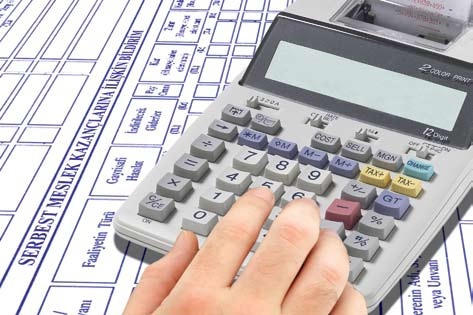 7
Örnek 1:  Ayla hanım 2013 yılında, 
konut olarak kiraya verdiği dairesinden 5.000 TL kira geliri, birinci işverenden 20.000 TL, ikinci işverenden ise 15.000 TL ücret geliri ve gayrimenkul satışından kaynaklı 60.000 TL değer artış kazancı elde etmiştir.
                  
Her ne kadar 2013 yılı bakımından gayrimenkul satışından elde edilen değer artış 

kazancının 9.400 TL’si Gelir Vergisi Kanununun mükerrer 80 inci maddesine göre 

gelir vergisinden istisna olsa da, mesken kira gelirine istisna uygulanıp 

uygulanmayacağına yönelik kıyaslamaya esas tutarın tespitinde istisna düşülmeden 

önceki tutarın tamamı dikkate alınacaktır. Buna göre elde edilen gelir toplamının, 

(5.000 + 20.000 + 15.000 + 60.000 =) 100.000 TL, 2013 yılı bakımından Gelir Vergisi 

Kanununun 103 üncü maddesinde yazılı tarifenin üçüncü diliminde ücret gelirleri için 

belirlenen tutarı (94.000 TL) aşması nedeniyle, 5.000 TL’lik konut kira geliri 

bakımından istisna uygulanması söz konusu olmayacaktır.
8
Örnek 2: Bay (A), 2013 yılında, konut olarak kiraya verdiği dairesinden 5.000 TL kira geliri ile birlikte tamamı tevkif yoluyla vergilendirilmiş 40.000 TL işyeri kira geliri ve 40.000 TL mevduat faizi elde etmiştir.
Bay (A)’nın elde ettiği kira gelirine istisna uygulanıp uygulanmayacağı, 2013 yılında elde edilen kira gelirinin istisna haddi üzerinde olması şartıyla, 

beyan edilip edilmeyeceklerine bakılmaksızın ayrı ayrı veya birlikte mükellefin elde etmiş olduğu varsa ücret, menkul sermaye iradı, gayrimenkul sermaye iradı ile diğer kazanç ve iratlarının gayrisafi tutarları toplamının Gelir Vergisi Kanununun 103 üncü maddesinde yazılı tarifenin üçüncü diliminde ücret gelirleri için belirlenen tutarı aşıp aşmadığına bakılarak tespit olunacaktır.
Buna göre, Bay (A)’nın 2013 yılı içerisinde elde ettiği 5.000 TL’lik mesken kira gelirinin istisna haddi üzerinde olması nedeniyle, istisnadan yararlanılıp yararlanılamayacağının tespitinde bu tutar da hesaplamaya katılacak olup, elde edilen tüm gelir (kazanç ve iratlar) toplamının da 94.000 TL’yi aşması durumunda istisnadan yararlanılması söz konusu olmayacaktır.
Dolayısıyla, 2013 yılı içerisinde elde ettiği gelir toplamı 
 (40.000 + 40.000 + 5.000 =) 85.000 TL, 2013 yılı bakımından Gelir Vergisi Kanununun 103 üncü maddesinde yazılı tarifenin üçüncü diliminde ücret gelirleri için belirlenen tutarı (94.000 TL) aşmadığından Bay (A)’nın elde ettiği kira geliri için istisna uygulanacaktır.
9
Örnek 3: Burak YILDIZ, 2013 yılında konut olarak kiraya verdiği dairesinden 
20.000TL ve işyeri olarak kiraya verdiği dairesinden ise 35.000 TL brüt kira geliri  
elde etmiştir. İşyeri için ödenen kira bedelleri üzerinden 7.000 TL tevkifat yapılmıştır.
Beyana tabi başka geliri bulunmayan mükellef, götürü gider yöntemini Seçmiştir.
Konut kira gelirinin istisnayı aşan tutarı ile işyeri kira geliri toplamı olan 
(16.800 + 35.000=) 51.800 TL, 2013 yılı için beyan sınırı olan 26.000 TL’yi aştığı için, 
tevkifata tabi tutulmuş olan işyeri kira geliri de konut kira geliri ile birlikte beyan 
edilecektir.
Konut ve işyeri kira gelirinin birlikte elde edilip beyan edilmesi halinde, istisna 
sadece konut kira gelirine uygulanır.

Mükellefin kira gelirine ilişkin gelir vergisi aşağıdaki gibi hesaplanacaktır.

Konut Kira Geliri                                            20.000,00 TL
Vergiden İstisna Tutar                                      3.200,00TL
Kalan                                                               16.800,00 TL
İşyeri Kira Geliri                                              35.000,00 TL
Gayrisafi İrat Toplamı (16.800 + 35.000)        51.800,00 TL
%25 Götürü Gider (51.800 x %25)                  12.950,00 TL
Vergiye Tabi Gelir (51.800 - 12.950)                38.850,00 TL
Hesaplanan Gelir Vergisi                                   8.134,50 TL
Kesinti Yoluyla Ödenen Vergiler                       7.000,00 TL
Ödenecek Gelir Vergisi                                      1.134,50 TL
10
Örnek 4:  İstanbul Büyükşehir Belediyesi sınırları içinde spor malzemeleri alım 
satımı faaliyetinde bulunan ve bilanço esasına göre defter tutan Bayan (B)’nin 
2013 yılı karı 200.000 TL’dir. Mükellef 2013 yılında 10.000 TL Bağ-Kur Primi 
ve 30.000 TL geçici vergi ödemiştir.

Mükellefin ayrıca tevkif yoluyla vergilendirilmiş brüt 300.000 TL mevduat faizi 
ve repo geliri (bu gelirler ticari işletmesine dahil bulunmamaktadır) ile Antalya’da 
bulunan ve emlak vergisi değeri 95.000 TL olan apartman dairesinden (meskenden) 
60.000 TL kira geliri bulunmaktadır. (Mesken kira gelirinde götürü gider yöntemi 
seçilmiştir.)

Örnek Hakkında Açıklama;
Mükellef ticari kazancı nedeniyle yıllık beyanname vermek zorunda olup, 
beyannameye mesken olarak kiraya verdiği gayrimenkulden elde ettiği kira gelirini 
de dahil edecektir. Ticari, zirai ve mesleki kazancı nedeniyle yıllık beyanname 
verenler konut kira gelirine ilişkin istisnadan yararlanamayacağından bu gelire 
mesken istisnası uygulanmayacaktır. Kira gelirinde safi irat hesaplanırken %25 
oranındaki götürü gider düşüldükten sonraki kalan tutar beyan edilecektir.

Gelir Vergisi Kanununun geçici 67 inci maddesi hükmü uyarınca, mükellefin 
2013 yılında elde ettiği tevkif yoluyla vergilendirilmiş bulunan mevduat faizi ve 
repo geliri beyannameye dahil edilmeyecektir.
11
Mükellefin Beyanı Aşağıdaki Gibi Olacaktır:

Ticari Kazanç                                                                                                   200.000 TL
Bağ-Kur Primi                                                                                                    10.000 TL
Safi Ticari Kazanç   (200.000-10.000)                                                              190.000 TL
GMSİ (60.000-(60.000 x %25))                                                                            45.000 TL
Beyan Edilen Gelirler Toplamı (190.000 TL + 45.000 TL)                               235.000 TL
Vergiye Tabi Gelir                                                                                             235.000 TL
Hesaplanan Gelir Vergisi                                                                                   75.095 TL
Mahsup Edilecek Geçici Vergi                                                                          30.000 TL
Ödenmesi Gereken Gelir Vergisi (75.095 TL – 30.000 TL )                             45.095 TL
12
Örnek 5: Mimar Bayan (A)’nın 2013 yılında elde ettiği serbest meslek kazancı 40.000 TL’dir. Kesinti suretiyle vergilendirilmiş işyeri kira geliri ise
20.000 TL’dir. Mükellef, serbest meslek kazancından dolayı Yıllık Gelir Vergisi Beyannamesi verecektir. Serbest meslek kazancı ile tevkifata tabi işyeri kira geliri tutarının toplamı olan (40.000 + 20.000=) 60.000 TL, 26.000 TL’lik beyan sınırını aştığından, işyeri kira geliri de beyannameye dahil edilecektir.

Bayan (A)’nın 2013 yılı kazancı üzerinden hesaplanan 
gelir vergisi aşağıdaki gibi olacaktır.

Serbest Meslek Kazancı                      40.000 TL
İşyeri Kira Geliri (Brüt)                         20.000 TL
Gelir Vergisi Matrahı                             60.000 TL
Hesaplanan Gelir Vergisi                      13.845 TL
13
Örnek 6: Serbest Meslek Kazancının Yanı Sıra Ücret Ve Menkul Sermaye İradı Elde Bir Mükellefin Beyanı 

Doktor Masum ÖZCAN, Özel Ankara Hastanesinde çalışmaktadır. Aynı zamanda Sıhhiye’de bulunan muayenehanesinde serbest meslek faaliyetini icra etmektedir. 2013 yılında elde etmiş olduğu gelirlerin yıllık gayri safi tutarları toplamı aşağıdaki gibidir.
 
Ücret geliri					:         150.000 TL
Serbest Meslek Kazancı				:           90.000 TL
Mevduat Faiz Geliri				:         350.000 TL
Gayrimenkul Sermaye İradı (Basit Usulde		
Mükellefe Kiraya Verilen İşyerinden)			:             1.200 TL	
TOPLAM						:         591.200 TL

ÇÖZÜM: Mükellef Masum ÖZCAN serbest meslek kazancı nedeniyle yıllık gelir vergisi beyannamesi vermek zorundadır. Elde edilen gelir unsurları tek tek irdelendiğinde beyannameye dahil edilmeyecek kazanç ve iratlar ise şunlardır.
Mükellef ücret gelirinin tamamı tek işverenden elde edilmiş ve gelir vergisi kesintisine tabi tutulmuştur. Bu durumda ücret geliri tutarına bakılmaksızın Gelir Vergisi Kanunun 86/1-b maddesi gereğince verilecek beyannameye dahil edilmeyecektir.
Aynı şekilde mevduat faizleri de Gelir Vergisi Kanunun Geçici 67 inci maddesine göre tevkifata tabi olduğundan beyan dışı kalacaktır.
 
Basit usulde mükellefe kiraya verilen işyerinden elde edilen 1.200 TL tutarındaki gayrimenkul sermaye iradı daha önce tevkifata ve istisnaya konu olmadığından ve 1.390 TL’lik beyan sınırının altında kaldığından Gelir Vergisi Kanunu’nun 86/1-d bendine göre beyan edilmeyecektir.
14
Örnek 7 :Avukat Ahmet beyin 2012 yılı içinde elde etmiş olduğu serbest meslek kazancının yanı sıra tamamı tevkif yoluyla vergilendirilmiş iki işverenden ücret geliri ile yine tamamı tevkif yoluyla vergilendirilmiş işyeri kira geliri bulunmaktadır.
 
 Serbest meslek kazancı 		75.000 TL
 Birinci işverenden alınan ücret 	90.000 TL
 İkinci işverenden alınan ücret 	24.000 TL
 İşyeri kira geliri (Brüt) 		35.000 TL
 
Mükellef elde etmiş olduğu serbest meslek kazancı nedeniyle mutlaka beyanname vermek zorundadır.
 
Birinci işverenden alınan hariç, ikinci işverenden alınan ücret geliri 26.000 TL’lik beyan sınırını aşmadığından ücret gelirleri beyannameye dahil edilmeyecektir. 
	
Serbest meslek kazancı ve işyeri kira geliri tutarının toplamı olan 110.000 TL, 26.000 TL’lik beyan sınırını aştığından, işyeri kira geliri beyannameye dahil edilecektir.
15
BEYANNAME ÜZERİNDE YAPILABİLECEK İNDİRİMLER
16
YILLIK BEYANNAME İLE BİLDİRİLECEK 
GELİRDEN İNDİRİLEBİLECEK GİDERLER
 	
	1. HAYAT, SAĞLIK, VB. SİGORTA PRİMLERİ
  	2. BAĞ- KUR PRİMLERİ
	3. BAĞIŞ VE YARDIMLARIN İNDİRİMİ
	4. SAKATLIK İNDİRİMİ
	5. ÖZEL SAĞLIK VE EĞİTİM GİDERLERİ
	6. SPONSORLUK HARCAMALARI
	7. AR-GE İNDİRİMİ
     	8. GEÇMİŞ YIL ZARARLARI 
     	9. YURT DIŞI FAALİYETLERDEN DOĞAN ZARARLAR
17
1- HAYAT SİGORTASI VE DİĞER ŞAHIS SİGORTA PRİMLERİ

	 Beyan edilen gelirin %15'ini ve asgari ücretin yıllık tutarını aşmamak şartıyla 
(mükellefin şahsına, eşine ve küçük çocuklarına ait hayat sigortalarına ödenen primlerin %50'si ile ölüm, kaza, hastalık, sağlık, engellilik, analık, doğum ve tahsil gibi şahıs sigorta primleri 

	13.06.2012 Tarih 6327 sayılı Kanun ile Gelir Vergisi Kunununda yapılan  değişikliklerden en önemlisi; 01/01/2013 tarihinden itibaren, yıllık beyanname veren mükellefler için vergi matrahlarının tespitinde bireysel emeklilik sistemine ödenen katkı paylarının hiçbir şekilde indirim konusu yapılamayacak olmasıdır. 
 
	Bir diğer önemli değişiklik ise; Gelir Vergisi Kanununun 89 uncu maddesinin birinci fıkrasının (1) numaralı bendinde yapılan düzenleme uyarınca, 01/01/2013 tarihinden itibaren, elde edilen gelirler için verilecek yıllık gelir vergisi beyannamelerinde, bireysel emeklilik dışında kalan şahıs sigortaları için ödenen primlerin eski uygulamaya benzer bir biçimde beyan edilen gelirin % 15'ine kadar olan kısmının  matrahın tespitinde indirim konusu yapılabilecek olmasıdır.
18
YILLIK BEYANNAMEDE MATRAHIN TESPİTİNDE DİKKATE ALINACAK SİGORTA  PRİMLERİ; 
 
Mükellefin şahsına, eşine ve küçük çocuklarına ait birikim priminin alındığı hayat sigortalarına ödenen primlerin %50'si ile

Ölüm, kaza, hastalık, sağlık, engellilik, analık, doğum ve tahsil gibi şahıs sigorta primlerinden,   müteşekkildir. 

İndirim konusu yapılacak primlerin toplamı, beyan edilen gelirin %15'ini ve yıllık olarak asgari ücretin yıllık tutarını aşamayacaktır. 

Bu sınırlamaların tespitinde;
 
İşverenler tarafından ücretliler adına bireysel emeklilik sistemine ödenen katkı payları ile Gelir Vergisi Kanununun 63 üncü maddesinin birinci fıkrasının (3) numaralı bendi ve 89 uncu maddesinin birinci fıkrasının (1) numaralı bendi kapsamında indirim konusu yapılacak prim ödemelerinin toplam tutarı , birlikte dikkate alınacaktır.
19
Primin matrahtan indirilebilmesi için; sigorta poliçesinin Türkiye'de kain ve merkezi Türkiye'de bulunan bir sigorta şirketi ile akdedilmiş ve gelirin elde edildiği yılda ödenmiş olması gerekir. Yıllık beyannamede indirim konusu yapılacak prim veya katkı payının, beyannamenin ilgili olduğu yıl ile ilişkili olması ve bu yılın sonuna kadar ödenmesi gerekmektedir. Geçmiş dönemlere ilişkin olarak yapılan prim ve katkı payı ödemelerinin düzeltme yoluyla ödemenin ilgili olduğu dönemin matrahının tespitinde indirim konusu yapılması da mümkün değildir.

Mükelleflerce ödenen primlerin yıllık beyanname ile beyan edilen gelirden indirebilmesi için, bu primlerin ücretin safi tutarının tespitinde ayrıca indirilmemiş olması gerekmektedir. 
 
Mükellefin eş ve çocuklarının ayrı beyanname vermeleri halinde, eş ve çocuklar adına ödenen prim ve katkı payları öncelikle kendi gelirlerinden indirilecektir.
20
ÖZELLİK ARZ EDEN DİĞER HUSUSLAR
 
"Çocuk" veya "küçük çocuk" tabiri, mükellefle birlikte oturan veya mükellef tarafından bakılan (nafaka verilenler, evlat edinilenler ile ana veya babasını kaybetmiş torunlardan mükellefle birlikte oturanlar dâhil) 18 yaşını veya tahsilde olup 25 yaşını doldurmamış çocukları, "eş" tabiri ise, aralarında yasal evlilik bağı bulunan kişileri ifade eder.  

Konut, taşıt ve tüketici gibi kredilerin kullanımı sırasında bu kredilere bağlı olarak ilgili bankalarca yapılan hayat sigortası poliçelerine ilişkin ödenen primler, indirim olarak dikkate alınabilecektir. 

Primi ödeyen ve indirimden yararlanacak olan mükellef, tam mükellef gerçek kişi olmalıdır. 

İndirim konusu yapılacak tutarın hesaplamasında beyan edilen gelir olarak, yıllık gelir vergisi beyannamesinde yer alan indirimler ve geçmiş yıl zararları toplamından önceki tutar esas alınacaktır.

Zarar beyanı ya da oran ve tutar sınırlamaları dolayısıyla yıllık beyannamede indirim konusu yapılamayan prim veya katkı paylarının daha sonraki yıllarda indirim konusu yapılması mümkün değildir. Aynı şekilde ücretlilerin ödediği prim ve katkı payının ilgili olduğu ayda indirilemeyen kısmı, izleyen aylara ait ücretin matrahından indirilemeyecektir.
21
2- BAĞ- KUR PRİMLERİ
Eski Bağ-kur kanunu kapsamındaki kişilerin hak ve yükümlülükleri 5510 sayılı Kanun’un 4. maddesinde yeniden düzenlenmiştir. 
Anılan Kanun’un 88. maddesinde SGK’ya ödenen primlerin gider olarak dikkate alınabileceği hükme bağlanmıştır. 
Ancak, özellikle ortaklık şeklindeki işletmelerde gider kaydı sorun yaratabilmektedir. Bu nedenle beyannamede indirim yöntemi kullanılmaktadır (GVK GT.110).
Bu indirimde, %5 veya %10’luk sınır söz konusu değildir. Kar tutarı kadar Bağ-Kur indirimi yapılabilir.
Serbest meslek erbabının ödemiş oldukları Bağ-Kur primlerini Gelir Vergisi Kanunun 68/8’inci maddesi hükmüne dayanarak da, mesleki kazançlarının tespitinde hasılattan indirme imkanları mevcuttur. 
Ödendiği döneme ilişkin beyannamede indirilecektir.
Anonim Şirketlerin yönetim kurulu üyeleri ile Limited Şirket ortakları bakımından da yukarıdaki esaslar dahilinde işlem yapılacaktır. Bir başka deyişle söz konusu kurumlarda ortaklara ait Bağ-Kur giriş keseneği ve sigorta primlerinin kurum kazancının tespitinde gider yazılması mümkün değildir.
22
2- BAĞ- KUR PRİMLERİ ( ÖZELGELER )

Geçmiş Dönemlere Ait Bağ-kur Prim Ödemeleri Hangi Yıla Ait Olduğuna Bakılmaksızın Gelirin Elde Edildiği Yılda Ödenmiş Olduğunun Tevsik Edilmesi Kaydıyla Gelir Vergisi Matrahından İndirilebilir. (Aydın Vergi Dairesi Başkanlığı'nın 02.10.2010 tarih ve B.07.1.GİB.4.09.15.01-3.2010.7.GVK.89.Md.-2 sayılı özelgesi.)

Gayrimenkul kira geliri ve ücret gelirleri için vereceğiniz yıllık beyannamede, ödediğiniz Bağ-Kur primlerinizi indirim konusu yapmanız mümkün değildir. (İstanbul VDB’nin B.07.1.GİB.4.34.16.01/GVK-89/1 sayılı özelgesi-GGM’nin 16821 sayılı özelgesi).

Sadece gayrimenkul sermaye iradı yönünden yıllık beyanname veren mükelleflerce, 5510 sayılı Kanuna göre isteğe bağlı olarak sigorta primi ödenilen Sosyal Güvenlik Kurumunun, Gelir Vergisi Kanununun 89 uncu maddesinin birinci bendinde belirtilen sigorta şirketi niteliğinde olmaması ve sadece gayrimenkul sermaye iradı yönünden mükellef olunması nedenleriyle, bu kuruma ödenilen isteğe bağlı sigorta primlerinin gelir vergisi beyannamesinde bildirilen gelirlerden indirim konusu yapılması mümkün bulunmamaktadır. (Ankara Vergi Dairesi Başkanlığı'nın 12.07.2011 tarih ve B.07.1.GİB.4.06.16.01-2011-GVK-89-3-511 sayılı özelgesi.)
23
Gelirin elde edildiği yılda ödenmiş olduğunun tevsik edilmesi şartıyla, limited şirket ortağı olarak ödenilen sosyal güvenlik primlerinin tamamının, Şirketten elde edilen kâr payları nedeniyle beyan edilen menkul sermaye iradından indirilmesi mümkün bulunmaktadır. Öte yandan, gelirin yeterli olmaması nedeniyle indirilemeyen sosyal güvenlik primlerinin, sonraki yıl gelirinden indirilmesi mümkün değildir. (İstanbul Vergi Dairesi Başkanlığı'nın 25.08.2011 tarih ve B.07.1.GİB.4.34.16.01-GVK 89-1424 sayılı özelgesi) 

 Bağ-Kur'a eş adına ödenen primlerin, serbest meslek kazancı nedeniyle beyan edilecek gelirden indirilmesi mümkün bulunmamaktadır. (Konya Vergi Dairesi Başkanlığı'nın 08.06.2011 tarih ve B.07.1.GİB.4.42.16.01-GVK-2-751-38 sayılı özelgesi.) 

 110 Seri No'lu Gelir Vergisi Genel Tebliğinde, Bağ-Kur Kanunu kapsamına giren serbest meslek erbabının, Gelir Vergisi Kanununun 68/8'inci maddesi hükmüne dayanarak ödedikleri sosyal sigorta primlerini gider yazmaları gerekmekte ise de, diledikleri takdirde Bağ-Kur giriş keseneği ve primlerini serbest meslek kazançları ile ilgili olarak verecekleri yıllık beyannamelerinde gösterdikleri gelirden indirmelerinin uygun bulunduğu açıklanmıştır.

Öte yandan, söz konusu primlerin serbest meslek kazanç defterine gider yazılmayıp, beyanname üzerinde indirimin  tercih edildiği durumda beyan edilen mesleki kazancın yetersiz olması veya dönem sonucunun zarar olması halinde müteakip yıllarda devreden geçmiş yıl zararı olarak indirilmesi mümkün değildir. (Ankara Vergi Dairesi Başkanlığı'nın 08.06.2011 tarih ve B.07.1.GİB.4.06.16.01-2011-GVK-65-2-371 sayılı özelgesi)
24
3- ENGELLİLİK İNDİRİMİ

Engellilik indiriminden engelli hizmet erbabının yanı sıra, bakmakla yükümlü olduğu engelli kişi bulunması halinde bu kişilerde ayrıca yararlanılabileceklerdir. 

Ayrıca, engelli serbest meslek erbabının yanı sıra, serbest meslek erbabının bakmakla yükümlü olduğu engelli kişi bulunması halinde de bu kişiler ayrıca yararlanabileceklerdir. 

Basit usulde ticari kazanç sahipleri ise engellilik indiriminden bizzat kendileri engelli olmaları durumunda yararlanabilecek, bakmakla yükümlü olduğu kimseler engelli olsa dahi bunlar için yararlanamayacaktır.
Engellilik indirimi tutarları şunlardır:
 					2013 Yılı 	                 2014 Yılı 
- Birinci derece engelliler  için 		800   TL		   800TL 
- İkinci derece engelliler    için 		400   TL		   400 TL
- Üçüncü derece engelliler için 		190   TL. 	                   190 TL
25
4- ÖZEL EĞİTİM VE SAĞLIKGİDERLERİ

Mükellefin kendisi, eşi ve küçük çocuklarına için yaptığı eğitim ve sağlık harcamaları aşağıdaki şartlarla beyannamede indirim konusu yapılabilir.

Beyan edilen gelirin % 10'unu aşmaması, 

Türkiye'de yapılması ve 

3. Gelir veya kurumlar vergisi mükellefiyeti bulunan gerçek veya tüzel kişilerden alınacak belgelerle tevsik edilmesi.

85 no’lu Gelir Vergisi Sirkülerinde; "Çocuk" veya "küçük çocuk" tabiri, mükellefle birlikte oturan veya mükellef tarafından bakılan (nafaka verilenler, evlat edinilenler ile ana veya babasını kaybetmiş torunlardan mükellefle birlikte oturanlar dâhil) 18 yaşını veya tahsilde olup 25 yaşını doldurmamış çocukları, "eş" tabiri ise, aralarında yasal evlilik bağı bulunan kişileri ifade eder.
26
ÖZEL EĞİTİM GİDERLERİ ( MUKTEZALAR )

 Okul forma ve ayakkabı harcamalarının, ilgili ilköğretim kurumu bünyesinde öğrencilerine kullanımı zorunlu kılınmış ihtiyaç kalemleri arasında olduğunun, anılan kurumdan alınan belge ile tevsik edilmesi halinde, Gelir Vergisi Kanununun 89 uncu maddesinin (2) numaralı bendi çerçevesinde Yıllık Gelir Vergisi Beyannamesinde indirim konusu yapılması mümkün bulunmaktadır. (İstanbul Vergi Dairesi Başkanlığı'nın 24.08.2011 tarih ve B.07.1.GİB.4.34.16.01-GVK 89-1398 sayılı özelgesi.)

 Eğitim kurumları ile yapılan sözleşmeler uyarınca bu kurumlarda öğrencilere yemek hizmeti veren gelir veya kurumlar vergisi mükelleflerinin bu hizmetlerinin eğitim hizmetinin bir parçası olarak değerlendirilmesi mümkün olmayıp,  söz konusu yemek hizmetine ilişkin harcamalar eğitim gideri olarak kabul edilemez. (Ankara VDB'nın 22.06.2011 tarih ve B.07.1.GİB.4.06.16.01-2010-GVK-89-11-451 sayılı özelgesi.)

 Çocuğunuzun evden okula gidiş gelişi için servis şirketine ödenen paralar ile okula ödenen yemek paraları bu kapsamda değerlendirilir ve beyannamede indirim konusu yapılabilir. (İVDB’nin B.07.1.GİB. 4.34.16.01/ GVK-89-12415 sayılı özelgeleri).

 Kurumlar vergisi mükellefiyeti bulunmayan vakıf üniversitesinde okuyan çocuğun eğitim giderleri beyannamede indirim konusu yapılamaz. (İVDB’nin 12393 sayılı özelgesi).

 Mükellefin bakmakla yükümlü olduğu ve üniversitede okuyan 18 yaşını doldurmamış çocuğu için özel öğrenci yurduna yapılan ödemeler, bu kapsamda değerlendirilir (GGM’nin 23898 sayılı özelgesi)
27
ÖZEL SAĞLIK GİDERLERİ ( MUKTEZALAR )

 Mükellefin eşinin doğum yapması nedeniyle yapılan sağlık harcamaları, anılan maddede belirtilen şartların topluca mevcut olması halinde, yıllık gelir vergisi beyannamesinde bildirilecek gelirlerden indirilebilecektir. Mükellefin eşinin doğum yapması nedeniyle yapılan harcamalar üzerinden hesaplanan KDV, vergiye tabi işlemleri üzerinden hesaplanan KDV'den indirilememektedir. Bu nedenle, harcama toplamının KDV dahil bedel olarak kabul edilmesi gerekmektedir (GİB’in 046765 sayılı özelgesi).

Tüp Bebek Tedavisi Nedeniyle Yapılan Harcamaların Sağlık Harcaması Olarak İndirim Konusu Yapılması mümkündür. (Ankara Vergi Dairesi Başkanlığı'nın 05.03.2010 tarih ve B.07.1.GİB.4.06.16.01-2010-GVK-89-1-216 sayılı özelgesi)

 Eşe ait sağlık harcamalarının öncelikle kendisi tarafından gayrimenkul sermaye iradı dolayısıyla verilen yıllık gelir vergisi beyannamesinde, beyan edilen gelirin %10'unu aşmayacak şekilde indirime konu edilmesi gerekmekte olup, söz konusu sağlık harcamalarının bu indirimden arta kalan kısmının da diğer eş tarafından gayrimenkul sermaye iradı dolayısıyla verilen yıllık gelir vergisi beyannamesinde beyan edilen gelirin %10'u ile sınırlı olacak şekilde indirim olarak dikkate alınması mümkün bulunmaktadır. 
( İstanbul Vergi Dairesi Başkanlığı'nın 20.12.2010 tarih ve B.07.1.GİB.4.34.16.01-GVK 89-571 sayılı özelgesi.)
28
ÖZEL SAĞLIK GİDERLERİ (MUKTEZALAR) 

 Gelir Vergisi Kanunu'nun 89'uncu maddesine istinaden beyan edilen gelirden indirim konusu yapılacak sağlık harcamalarının gelir veya kurumlar vergisi mükellefiyeti bulunan gerçek veya tüzel kişilerden alınacak belgelerle tevsik edilebilen bir sağlık harcaması olması gerektiğinden, Sosyal Güvenlik Kurumu Başkanlığı tarafından emekli maaşlarından yapılan SUT reçete kesintisi ile muayene iştirak kesinti tutarlarının bu kapsamda yapılmış bir sağlık harcaması olarak nitelendirilmesi söz konusu olmayacaktır. (Ankara Vergi Dairesi Başkanlığı'nın 17.03.2011 tarih ve B.07.1.GİB.4.06.16.01-2010-GVK-89-6-139 sayılı özelgesi.)

 Eğitim ve sağlık harcamalarının kanunla belirlenen kısmının yıllık gelir vergisi beyannamesinde bildirilecek gelirlerden indirilebilmesi mükelleflere kanunla tanınmış bir haktır. Bu hakkın hata sonucu kullanılmamış olması hiç kullanılamayacağı anlamını taşımamaktadır. Dolayısıyla şartların sağlanması halinde ilgili yıllar için verilecek düzeltme beyannameleri ile indirim konusu yapabilmeniz mümkün bulunmaktadır. (İst. Defterdarlığı’nın 11483 sayılı özelgesi).
[
29
5- SPONSORLUK HARCAMALARI

3289 sayılı Gençlik ve Spor Genel Müdürlüğünün Teşkilat ve Görevleri Hakkında Kanun ile 17.6.1992 tarihli ve 3813 sayılı Türkiye Futbol Federasyonu Kuruluş ve Görevleri Hakkında Kanun kapsamında yapılan sponsorluk harcamalarının; 

 amatör spor dalları için tamamı,
 profesyonel spor dalları için % 50'si  yıllık beyanname ile bildirilen gelirden indirim konusu yapılabilecektir. 

     Mükelleflerin adlarının anılması koşuluyla,
Resmi spor organizasyonları için yapılan saha, salon veya tesis kira bedelleri, 
Sporcuların iaşe, seyahat ve ikamet giderleri, 
Spor malzemesi bedeli, 
GSGM’nin uygun göreceği spor tesisleri için yapılan ayni ve nakdi harcamalar, 
Sporcuların transfer edilmesini sağlayacak bonservis bedelleri, 
Spor müsabakaları sonucuna göre sporculara veya spor adamlarına prim mahiyetinde ayni ve nakdi ödemeler 
	 gibi harcamalar sponsorluk harcaması olarak değerlendirilecektir.
30
6- AR-GE İNDİRİMİ
	
      İşletmeleri bünyesinde münhasıran yeni teknoloji ve bilgi arayışına yönelik araştırma ve geliştirme harcamaları yapan mükelleflerin, bu kapsamda yapmış oldukları harcamalarının % 100’ ünü aynı yıl kazancını beyan ettikleri gelir vergisi beyannamesinde “Ar-Ge indirimi” adı altında indirim konusu yapabileceklerdir. Giderlerin doğrudan Ar-Ge faaliyetlerine ait olması şarttır. 

		
	7- YURT DIŞI FAALİYETLERDEN DOĞAN ZARARLAR
Tam mükellefiyette yurt dışı faaliyetlerden doğan zararlar faaliyette bulunulan ülkenin vergi kanunlarına göre beyan edilen vergi matrahlarının, her yıl o ülke mevzuatına göre denetim yetkisi verilen kuruluşlarca rapora bağlanması ve bu raporun aslı ile tercüme edilmiş bir örneğinin Türkiye'deki ilgili vergi dairesine ibrazı halinde mahsup edilebilecektir. 
Denetim kuruluşlarınca hazırlanacak raporun ekinde yer alan vergi beyanlarının, bilanço ve kar-zarar cetvellerinin o ülkedeki yetkili mali makamlarca onaylanması zorunludur.

Türkiye'de Gelir Vergisinden istisna edilen kazançlarla ilgili yurt dışı zararlar, yurt içindeki kazanç ve iratlardan mahsup edilemeyecektir.
31
8- Zarar Mahsubu (Yurt İçi Zarar Mahsubu)
Gelirin toplanmasında gelir kaynaklarının bir kısmından doğan zararlar diğer kaynakların kazanç ve iratlarına mahsup edilir.
Ancak, diğer kazanç ve iratlardan doğan zararların mahsubu söz konusu değildir. Aynı nitelikteki diğer kazanç ve iratların kendi içinde mahsubu mümkündür. 
Zarar mahsup süresi 5 yıldır. ( 2007 yılı zararı en son 2012 yılında mahsup edilebilir).
Zarar mahsubuna en eski yıl zararından başlanılır 
Kazanç olmasına rağmen geçmiş yıl zararı mahsup edilmezse, mahsup hakkının kaybolduğu kabul edilir.
Dönem sonucu zarar olmasına rağmen (isteğe bağlı) matrah beyan edildiği durumlarda geçmiş yıl zarar mahsup hakkının kaybedildiği kabul edilir (İVDB’nin 13512 sayılı özelgesi).
32
BAĞIŞ VE YARDIMLARIN İNDİRİMİ

	Mükellefler yapmış oldukları bağış ve yardımları aşağıdaki şartlar dahilinde indirim konusu yapabilirler.

	a. Bağış ve yardım, kanunda belirtilen kuruluşlara yapılmış olmalıdır. 

(Genel ve özel bütçeli kamu idareleri, İl özel idareleri ve belediyeler, Köyler, Kamu yararına çalışan dernekler (404 adet), Bakanlar Kurulunca vergi muafiyeti tanınan vakıflar. (253 adet) ) 

	b. Bağış ve yardım, makbuz karşılığında yapılmış olmalıdır. 

	c. Bağış ve yardım, karşılıksız olarak yapılmış bir ödemeyi ifade eder. Bir karşılık bulunduğunda, ödeme bağış veya yardım olmaktan çıkar.
	
	d. Bağış ve yardım, nakden veya aynen yapılabilir. 

	e. Genel olarak bağış ve yardımın matrahtan indirimi, o yıla ait kurum kazancının 
yüzde beşi ile sınırlandırılmıştır.

 (Kalkınmada Öncelikli yörelerde faaliyette bulunan mükellefler için % 10 )
33
BAĞIŞ İNDİRİMİNDE ÖZELLİKLİ DURUMLAR

Yapılan bağış ve yardımların bağışın  yapıldığı yıla ilişkin olarak beyan edilecek gelirden indirilmesi gerekir.

 Zarar beyan eden gelir vergisi mükelleflerinin bağış ve yardımları indirim konusu yapmaları mümkün bulunmamaktadır.

 Yapılan bağış ve yardım tutarının dönem içinde gider yazılması mümkün değildir. 

  Bağış ve yardımın nakden yapılmaması halinde, bağışlanan veya yardımın konusunu teşkil eden mal veya hakkın varsa mukayyet değeri, yoksa Vergi Usul Kanunu hükümlerine göre Takdir Komisyonunca tespit edilecek değeri esas alınır.
34
BEYAN EDİLEN GELİRİN % 5’İ İLE SINIRLI OLMAKSIZIN 
İNDİRİLEBİLECEK BAĞIŞ VE YARDIMLAR.

	Genel kural olarak yapılan bağış ve yardımın matrahtan indirimi, o yıla ait kurum kazancının yüzde beşi ile sınırlandırılmış olmakla birlikte, yine genel ve özel bütçeli kamu idarelerine, il özel idarelerine, belediyelere ve köylere bağışlanmış olması koşuluyla aşağıda sayılan yerlere yapılan bağış ve yardımların tamamı (beyan edilen gelir tutarının tamamına kadar olan kısmı) indirim konusu yapılabilecektir.

	1- Okul, 
	2- Sağlık tesisi 
	3- 100 yatak kapasitesinden az  olmamak üzere öğrenci yurdu
	4- Çocuk yuvası
	5- Yetiştirme yurdu
	6- Huzurevi, 
	7- Bakım ve rehabilitasyon merkezi ile mülki idare amirlerinin iznine tabi      
                    ibadethaneler,Gençlik ve spor bakanlığına ait Gençlik merkezleri ile gençlik 
                    ve izcilik kampları (89/5 27.02.2014 R.G 6525 sayılın kanun)

	inşası dolayısıyla yapılan harcamalar veya bu tesislerin inşası için bu kuruluşlara yapılan her türlü bağış ve yardımlar ile mevcut tesislerin faaliyetlerini devam ettirebilmeleri için yapılan her türlü nakdî ve aynî bağış ve yardımların tamamı.
35
8-  Fakirlere yardım amacıyla gıda bankacılığı faaliyetinde bulunan dernek ve vakıflara Maliye Bakanlığınca belirlenen usul ve esaslar çerçevesinde bağışlanan gıda, giyecek, yakacak ve temizlik maddelerinin maliyet bedelinin tamamı 

9- Kültürel mirasımızın korunması, yaşatılması ve geliştirilmesi maksadıyla yapılacak olan bağış ve yardımlarında tamamı beyan edilen gelirden indirilebilecektir.

10- İktisadi işletmeleri hariç Türkiye Kızılay Derneğine makbuz karşılığı yapılan nakdî bağış veya yardımların tamamı, ( 03/07/2009 tarihinden itibaren )

11- İktisadi işletmeleri hariç Türkiye Yeşilay Cemiyetine makbuz karşılığı yapılan nakdi bağış ve yardımlar ( 15/06/2012 tarihinden itibaren )

12- İmar planında dini tesis alanı olarak ayrılan yerlerde ibadethane yapımına yönelik ayni ve nakdi yardımlar ( 15/06/2012 tarihinden itibaren )

13- 5706 sayılı İstanbul 2010 Avrupa Kültür Başkenti Hakkında Kanun uyarınca kurulan Ajansa yapılan her türlü nakdî ve aynî bağış ve yardımlar ile sponsorluk harcamalarının tamamı; ( Geçici 72. madde )

14- Eskişehir 2013 Türk Dünyası Başkenti Hakkında Kanun uyarınca kurulan Ajansa yapılan Bağış ve Yardımlar ( 18/05/2012 tarihinden itibaren )

15- EXPO 2016 Antalya Ajansına yapılan Bağış ve Yardımlar ( 10/11/2012 tarihinden itibaren )

16- Bakanlar Kurulunca yardım kararı alınan doğal afetler dolayısıyla Başbakanlık aracılığıyla makbuz mukabili yapılan ayni veya nakdi bağışların tamamı (GVK 89/10)
36
DİĞER KANUNLARA GÖRE TAMAMI İNDİRİLECEK BAĞIŞ VE YARDIMLAR

Umumi hayata müessir afetler dolayısıyla alınacak tedbirlerle yapılacak yardımlara ilişkin 7269 sayılı Kanuna göre oluşturulan fona yapılan nakdi bağışların tümü ile milli yardım komiteleri veya mahalli yardım komitelerine makbuz karşılığı yapılan ayni/nakdi bağışlar
YÖK’na göre üniversitelere ve İleri teknoloji Enstitüsüne makbuz karşılığı yapılan nakdi bağışlar ile vakıf üniversitelerine yapılan bağış ve yardımlar
Sosyal Yardımlaşma ve Dayanışma Teşvik Kanununa göre yapılan bağış ve yardımların tamamı
Türkiye Bilimsel ve Teknik Araştırma Kurumunun Kuruluşu Hakkındaki Kanuna göre yapılan nakdi bağışlar
Sosyal Hizmetler ve Çocuk Esirgeme Kanununa göre yapılan nakdi bağışlar
Atatürk Kültür, Dil ve Tarih Yüksek Kurumu Kanununa göre yapılan ayni/nakdi bağışlar
TSK Güçlendirme Vakfı Kanununa göre yapılan ayni/nakdi bağışlar
Milli Ağaçlandırma ve Erozyon Kontrolü Seferberlik Kanununa göre yapılan ayni/nakdi bağışlar
İlköğretim ve Eğitim Kanununun 76 ncı maddesine göre ilköğretim kurumlarına yapılan nakdi bağışlar
Bakanlar Kurulunca yardım kararı alınan doğal afetler dolayısıyla Başbakanlık aracılığıyla makbuz mukabili yapılan ayni veya nakdi bağışlar.
37
YILLIK BEYANNAMEDE HESAPLANAN GELİR VERGİSİNDEN 
MAHSUP EDİLEBİLECEK VERGİLER
 
	1. KESİNTİ YOLU İLE ÖDENEN VERGİLER
	a)- Yıllara Yaygın inşaat ve Onarma İşlerinde Kesilen Vergiler
	b)- Serbest Meslek Kazançlarında Tevkif Yoluyla Kesilen  Vergiler	
	c)- Menkul Sermaye İratları Üzerinden Tevkif Suretiyle Ödenen Vergiler
	d)- Zirai Kazançtaki Vergiler
	e)- Diğer Kesinti Yoluyla Ödenen Vergiler 
 	
	2. GEÇİCİ VERGİ

	3.YABANCI MEMLEKETLERDE ÖDENEN VERGİLER
38
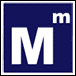 DİNLEDİĞİNİZ İÇİN TEŞEKKÜR EDERİZ
KAYNAKLAR
 A. Murat YILDIZ Yeminli Mali Müşavir 
Gelir İdaresi Başkanlığı internet Sitesi 
286 nolu Gelir Vergisi Genel Tebliği
“
39